Скоро в школу!
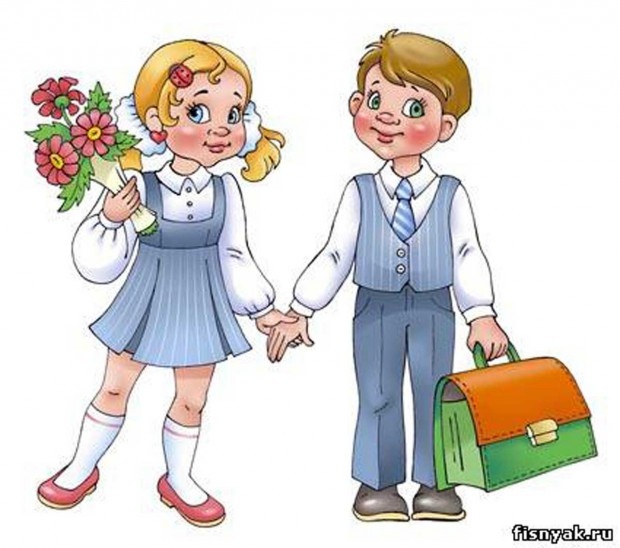 1.Основная общеобразовательная программа дошкольного образования на основе программы под редакцией Н.Е.Веракса                                    «От рождения до года»2. «Программа коррекционного воспитания и обучения                      детей с ОНР с 5 до 7 лет»                 Т.Б.Филичева, В.Г.Чиркина
Критерии готовности ребёнка к школе:
интеллектуальный
 эмоционально – волевой
 социально – психологический
 речевой
 общее физическое развитие и состояние   здоровья
 мотивационная готовность
- Интеллектуальный:
Кругозор ребёнка, запас конкретных знаний, владение основными логическими операциями, логическое запоминание, интерес к знаниям, процессу их получения за счёт дополнительных усилий;
- Эмоционально – волевой:
Эмоциональная устойчивость, отсутствие импульсивных реакций ребёнка, умение ставить цель, принимать решение, намечать план действий, преодолевать препятствия и трудности на пути к цели, уровень развития самоконтроля.
Социально – психологический:
Отношение к взрослому, к сверстнику и к самому себе, потребность в общении, готовность к сотрудничеству, умение подчиняться интересам и условно принятым законам детских групп, уступать и защищаться, умение исполнять роль школьника в ситуации школьного обучения;
Общее физическое развитие и состояние здоровья:
Физическая подготовка ребёнка, отсутствие тяжёлых хронических заболеваний;
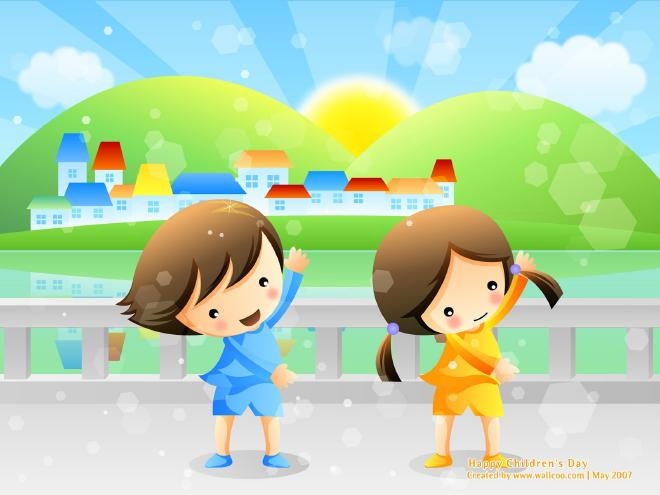 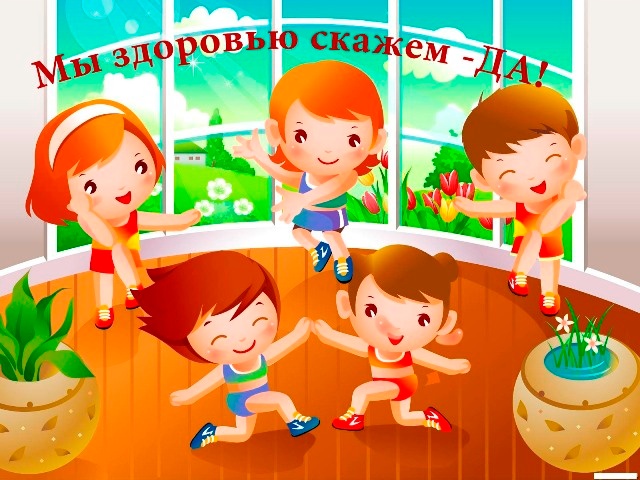 Мотивационная готовность:
Интерес и положительное отношение к школе, сформированность внутренней позиции школьника, познавательная потребность и познавательная инициатива, положительная самооценка, стремление к достижению результатов своей деятельности, преодоление трудностей;
Готовность к овладению грамотой:
1.Умение интонационно выделять звук в словах;
2.умение выделять заданный звук в потоке речи;
3.умение определять позицию звука в слове (в начале, в середине, в конце);
4.владение навыками звукового (фонематического) разбора слов (гласные-согласные,твёрдые-мягкие)
5.умение членить слова на слоги;
Развитие речи детей 6-7 лет
1.Умение членить простые предложения из 3-4 слов;
2.умение использовать обобщающие понятия, подбирать определения к существительному;
3.умение составлять рассказы о предметах ( по плану, предложенному взрослым, по сюжетной картине, по серии сюжетных картин, из личного опыта);
4.самостоятельно, выразительно, последовательно передавать содержание небольших литературных текстов;
Спасибо за внимание!
Успехов вам и вашим детям!!!